Powers of iand Complex Operations
Simplify
= 5i
Simplify
= 6i
“I one, I one!!”Negatives in the middle.
Try these!
Add and Subtract Complex Numbers
Add/Subt Complex Numbers
Treat the i’s like variables
Combine the real parts then combine the imaginary parts
Simplify (no powers of i higher than 1 are allowed)
Write your answer in standard form a + bi
Simplify
Simplify
Simplify
Simplify
Simplify
Warm – Up
Multiplying Complex Numbers
Multiplying Complex Numbers
Treat the i’s like variables
Simplify all Powers of i higher than 1
Combine like terms
Write your answer in standard form a + bi
Multiplying Complex Numbers
Multiplying Complex Numbers
Multiplying Complex Numbers
Textbook Answers
Pg. 8
6. - 1 + 2i 
8. 2 – 2i
10. 6 – 4i 
12. -2 + 8i 
14. -5 + 20i 
16. -20 – 12i
18. 16 + 18i 
-31 – 13i 
22. -1 – 26i 
24. -7 + 8i 
26. -1 + 19i
Textbook Answers
Pg. 13 
6. – 88 + 55i 
8. 20 – 9i 
10. -74 – 40i 
12. 14 + 107i
14. 2 + 62i
16. 26
18. -34 + 18i
20. -6 + 4i 
22. -22 – 14i 
24. -5 – 12i 
26. 54 – 12i
Warm – Up #7
Dividing Complex Numbers
What is a Conjugate?
What is a Conjugate?
A Conjugant is only used in expressions with two terms called “binomials.”

You must change the sign in the middle.
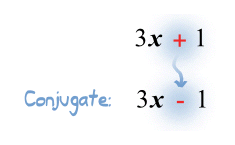 17.  Dividing – Multiply top & bottom by the Conjugate
18.  Dividing – Multiply top & bottom by the Conjugate